县级防返贫监测信息系统操作演示
主讲单位：南雄市乡村振兴局
2021.04.25
选用浏览器
必须用Google（谷歌）浏览器打开

输入全国防返贫监测信息系统网址
http://106.38.235.201:7080/cas/login
成功打开登录页面，输入授权账号和密码 （账号：44028221 密码：Xfpb@123)
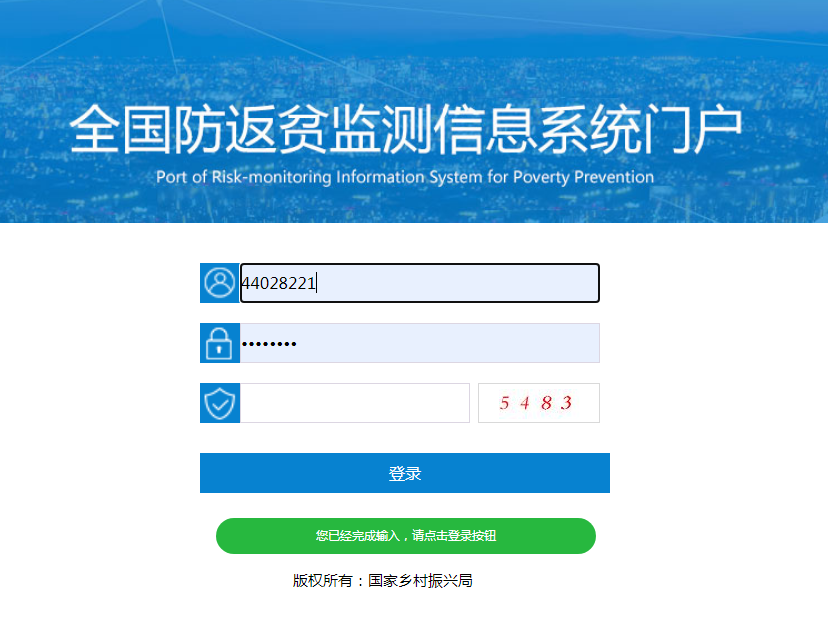 第一步项目维护填报步骤一（以村基础设施为例）
第一步项目维护填报步骤二
问题一：项目自定义名称正确填报：年度+乡镇+村委会+申报项目名称；   
问题二：项目摘要：  可简单填写项目简介，100-200个字数；          
问题三：是否纳入年度项目实施计划：正确选项为是；                  
问题四：直接受益人数不一定等同受益总人口数（现场可举例说明）；
问题五：群众参与和带贫减贫机制初步理解（基础设施）：改建三级公路3.88公里。方便群众出行和生产物资运输。
第一步项目维护填报步骤三
问题一：年度总体目标：可根据项目可行性报告填报，但具体描述还需根据实际来做调整；年度总体目标不少于1条。  
问题二：1-3级指标内容可选，如不符合，选填第一和第二指标后，第三指标可进行自主描述，绩效目标不少于3条。
第二步资金链接项目第一步骤
第二步资金链接项目第二步骤
问题一：一个项目可链接多笔资金。
问题二:项目名称可输入连接的项目名称的关键字即可出来要链接的项目。
问题三：按照资金下达类型填报资金金额。
问题四：项目金额和项目名称完善好之后直接点下拨，单点保存不点下拨项目立项那块是显示不出资金已链接项目的。
第三步项目立项填报步骤一
第三步项目立项步骤二
问题一：项目申报标志：正确填报每个需入库项目都必须选填是；                                
问题二：项目地点：正确填报具体到村实施地点，如镇统筹多地方，可填写乡镇。
第三步项目立项步骤三
第三步项目立项步骤四
第三步项目立项步骤五
第四步项目实施步骤一
第四步项目实施步骤二
第四步项目实施步骤三
第四步项目实施步骤四
第四步项目实施步骤五
第四步项目实施步骤六
第四步项目实施步骤七
第五步受益户-实施步骤一
第五步受益户-实施步骤二
第五步受益户-实施步骤三
第五步受益户-实施步骤四
项目时间逻辑关系图